Figure 4. (A) Correlation between change in memory performance and mean height–adjusted volume of the right HC (in ...
Cereb Cortex, Volume 22, Issue 10, October 2012, Pages 2297–2304, https://doi.org/10.1093/cercor/bhr306
The content of this slide may be subject to copyright: please see the slide notes for details.
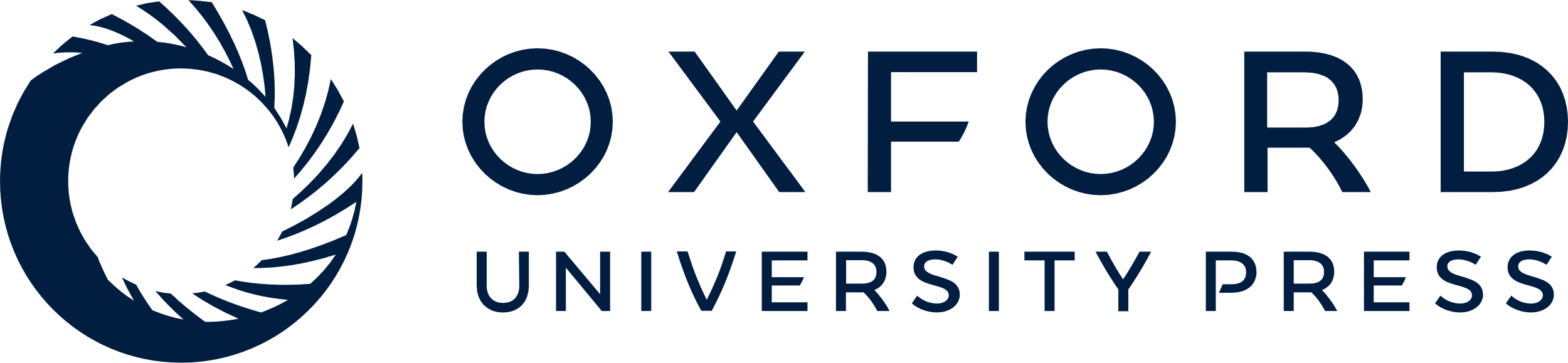 [Speaker Notes: Figure 4. (A) Correlation between change in memory performance and mean height–adjusted volume of the right HC (in mm3, top) and correlation between change in memory performance and change in volume of the right HC (in mm3, bottom). (B) Mean HC volume for left (top) and right (bottom) HC for individuals with declining and stable longitudinal memory performance during baseline (light gray) and follow-up (dark gray). (C) Individual change in left (top) and right (bottom) hippocampal volume from baseline to follow-up.


Unless provided in the caption above, the following copyright applies to the content of this slide: © The Author 2011. Published by Oxford University Press. All rights reserved. For permissions, please e-mail: journals.permissions@oup.com]